Adecuación
Departamento de Gestión de Recursos Humanos
División de Gestión y Desarrollo de las Personas
Subsecretaria de Redes Asistenciales
28 y 29 Noviembre 2017
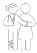 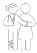 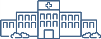 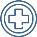 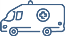 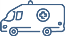 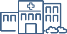 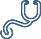 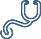 CONCEPTO DE ADECUACION:
Se entiende por Adecuación el proceso administrativo de asimilar al personal a contrata los nuevos grados de inicio, ante la fijación de nuevas plantas de personal que modifican dicho grado.
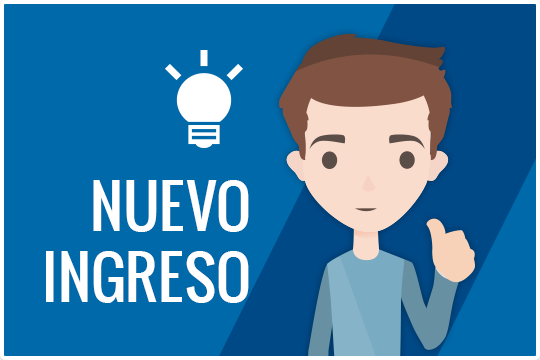 DFL
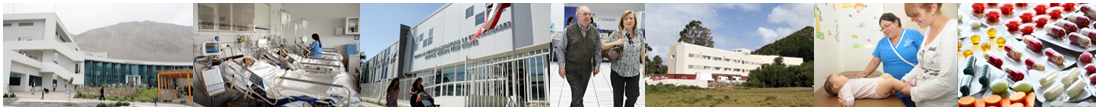 CUANDO SE REALIZA Y QUE  IMPLICA :
Se realizará, a contar del primer día del mes siguiente del la fecha de toma de razón del encasillamiento del personal titular, del primer proceso de encasillamiento.
No tiene efecto retroactivo.
La asimilación al nuevo grado de inicio implica absorción de bienios no hay protección en este concepto como tampoco respecto de tiempo desempeñado en grado
A contar de dicha fecha de ajusta la política de contratación que considera actualmente  los grados de inicio.
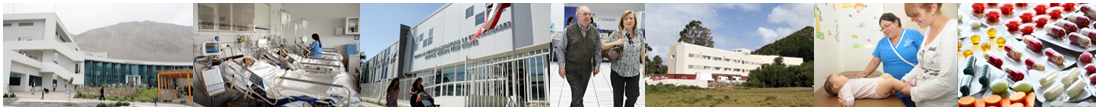 Flujo:
De acuerdo a la política de contratación
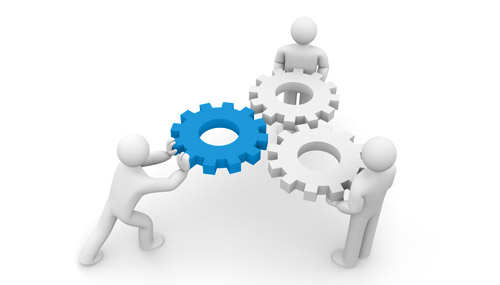 * Condición respecto de los valores de cargos de expansión entregados.
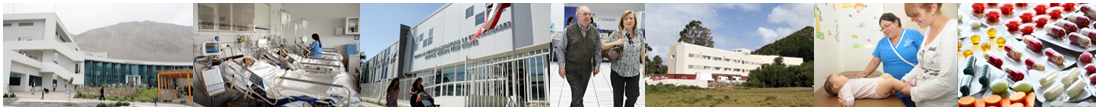